Cycle Internationalisation :
Penser l’ouverture de son cours, sa formation
Webinaire – Information Accompagnement
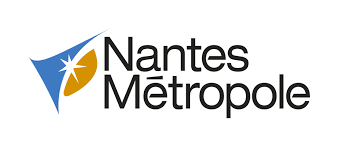 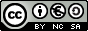 [Speaker Notes: 5 min d’intro 

Ajouter CC non commercial, modif autorisée, paternité, partage à l’identique]
Cycle Internationalisation
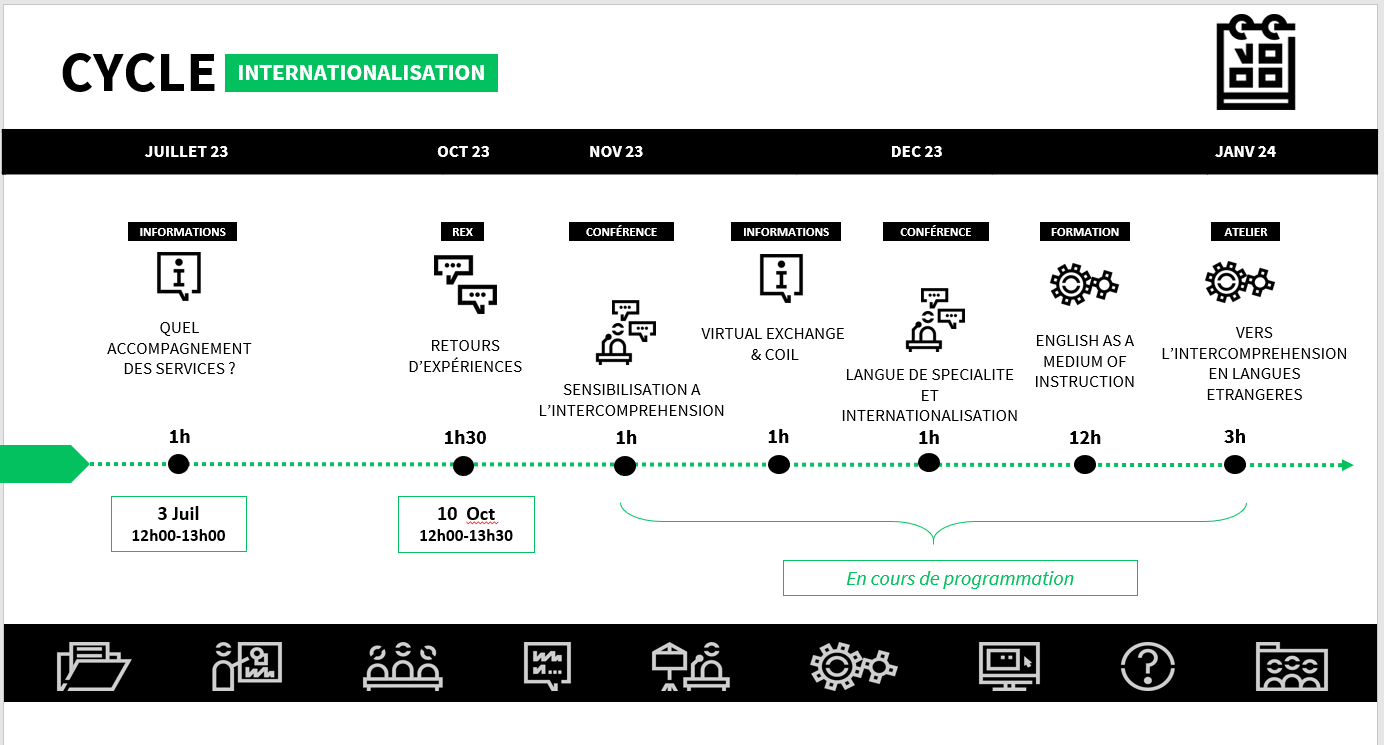 1
DEI – CDP- SUL- PGDC - FLCE - SPIN | 3 Juillet 2023
[Speaker Notes: https://cdp.univ-nantes.fr/accueil/je-veux-partager-et-ouvrir-mes-dispositifs/cycle-internationalisation]
Objectifs du Cycle
Découvrir toute l'offre d'accompagnement interservices, 
Echanger sur les enjeux, les transformations curriculaires possibles, les dispositifs pédagogiques,
Echanger avec des personnes ayant ouvert leur formation,
Enseigner dans des classes interculturelles
Repenser son scénario de cours avec des pairs
2
DEI – CDP- SUL- PGDC - FLCE - SPIN | 3 Juillet 2023
[Speaker Notes: Découvrir toute l'offre d'accompagnement interservices à votre disposition.
Echanger sur les enjeux, les éventuelles transformations curriculaires possibles, les dispositifs pédagogiques, etc... via des conférences
Sur la base de retours d'expérience, échanger avec des personnes ayant ouvert leur formation.
Enseigner dans une classe interculturelle : questionner la classe internationale,  interpréter des différences, identifier des attentes, concevoir son cours différemment, donner de la valeur et interroger la ou les langues
Repenser son scénario de cours avec des pairs]
Objectif du webinaire
Découvrir l’ensemble de l’offre de services de Nantes Université permettant de faciliter l’ouverture de vos cours, dispositifs de formation, à l’international.
3
DEI – CDP- SUL- PGDC - FLCE - SPIN | 3 Juillet 2023
Quel accompagnement ?
4
DEI – CDP- SUL- PGDC - FLCE - SPIN | 3 Juillet 2023
Cycle Internationalisation
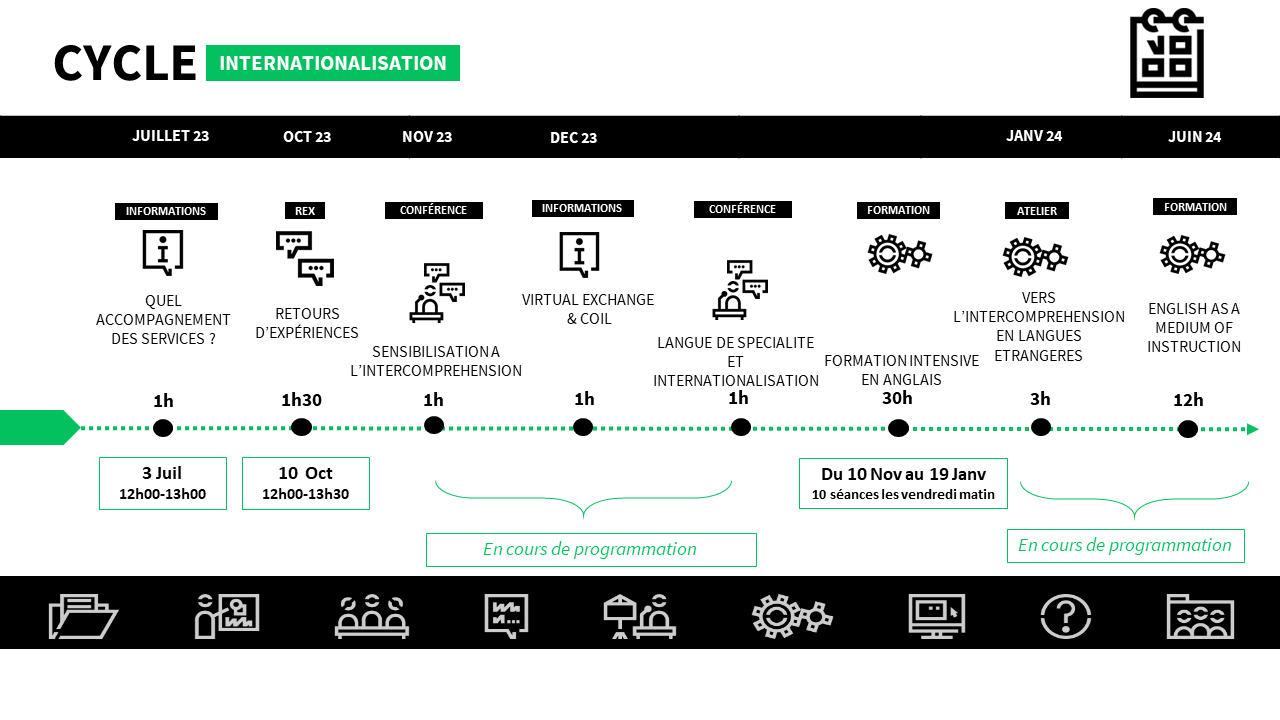 5
DEI – CDP- SUL- PGDC - FLCE - SPIN | 3 Juillet 2023
[Speaker Notes: https://cdp.univ-nantes.fr/accueil/je-veux-partager-et-ouvrir-mes-dispositifs/cycle-internationalisation]
Cycle
Retours d'expériences d'enseignant.e.s sur des dispositifs variés –    coopération avec des universités partenaires EUniWell
 Atelier de découverte de l’intercompréhension
 Formations en anglais  - PGDC – SUL - FLCE
 Cycle de conférences avec des experts nationaux et internationaux 
 Atelier Initiative Lab et/ou Atelier 48h - CDP  - atelier à la carte
Vos suggestions !
6
DEI – CDP- SUL- PGDC - FLCE - SPIN | 3 Juillet 2023
[Speaker Notes: un atelier Initiative-Lab pour faciliter les évolutions de dispositifs en prenant en compte des spécificités liées au public cible. un atelier 48h de design pédagogique pour lequel sont réunis des enseignant.e.s, des étudiant.e.s et des collaborateur.trice.s pédagogiques. un soutien à l'animation de communauté de pratiques pour faciliter les échanges entre pairs et valoriser des dispositifs existants.]
Accompagnement ciblé
accompagnements couplés CDP-SPIN pour répondre à des questions sur la scénarisation, l'animation, l'accompagnement des étudiants dans les dispositifs, l'évaluation, etc... 

 des actions de formation conjointes CDP-SPIN autour des vidéos pédagogiques, de l'accessibilité des documents pédagogiques, de l’OPeN Education...
7
DEI – CDP- SUL- PGDC - FLCE - SPIN | 3 Juillet 2023